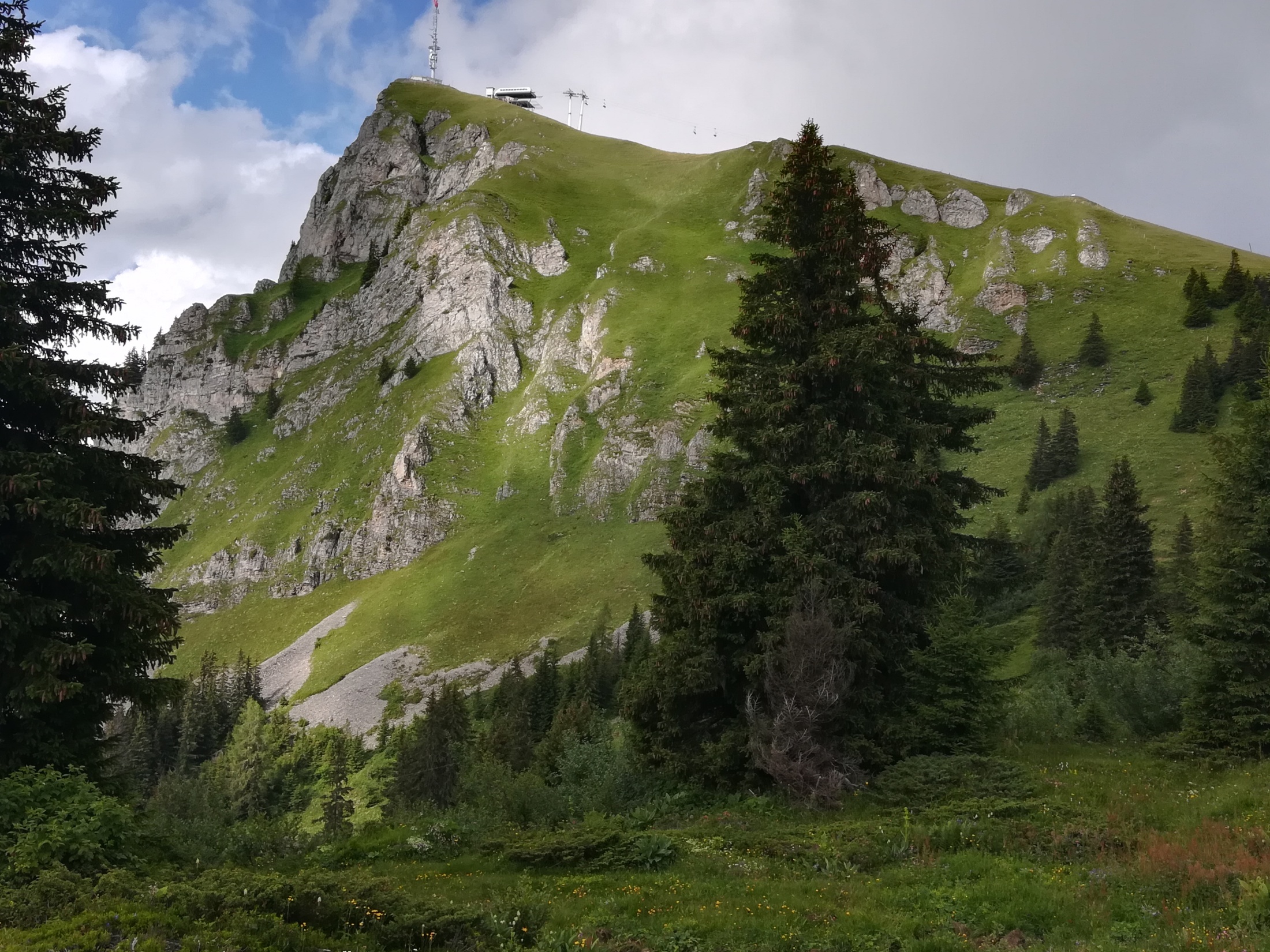 Le Chamossaire od JZ.
Než vklouzneme do hlubokého lesa, prohlížíme si skalní srázy hory obklopené zelení.
Prales připomíná Český les, ale zde rostou obří stromy v prudkém svahu.
Rozcestí v 1520 metrech. Následuje vodorovný 1 km dlouhý dobrodružný úsek (bez fota) ve velmi strmém terénu - chodník o šířce 20 až 40 cm.
Pastvina Golette. Ve Švýcarsku se snad na každé louce pasou krávy.
Perfektní turistický rozcestník s vyčerpávajícími informacemi.
Zatažené nebe nad Leysinem a zubaté vrcholy na švýcarsko-francouzské hranici.
Na opačné straně je skoro jasno a štít Pic Chaussy, na který půjdeme pozítří.
Le Chamossaire od severu. Za odpoledne jsme prošli krásný okruh v jihozápadním cípu Bernských Alp. K vozu zbývá 35 minut chůze.
La Forclaz a hora Mont d'Or . Na webu sem lákají na lyže, ale nám se tu líbí v létě.
Na hoře zoologická zahrada nebyla, pod horou je u cesty taková miniaturní.
Mladičké lamy mají hezky střiženou ofinku a pozorně si nás prohlížejí.
Nejvýstavnější dům v La Forclaz.
Jsme na parkovišti, pár kroků od Citrónka. Je 18:50. Slunce a stín vytváří křiklavé kontury hor nad Leysinem.